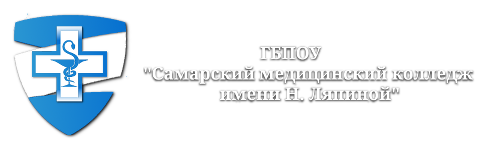 Министерство здравоохранения Самарской области
ГБПОУ «Самарский медицинский колледж им. Н. Ляпиной»
Современные методы диагностики туберкулеза
Преподаватель 
ГБПОУ «СМК им. Н. Ляпиной»  Гладунова Анна Владимировна
[Speaker Notes: Здравствуйте уважаемые коллеги представляю вашему вниманию доклад на тему «Современные методы диагностики туберкулеза».
Со времен открытий совершенных великим ученым Робертом Кохом кардинально изменилась стратегия диагностики туберкулеза. 
Внедрение современных методов позволяет выявить возбудителя на ранних этапах заболевания, а так же определить его чувствительность к лекарственным препаратам. Это стало возможным благодаря изучению свойств микобактерии туберкулеза.]
Свойства микобактерии туберкулеза (МБТ)
Имеет форму палочки, прямой или слегка изогнутой; 
 неподвижна;
 не образует спор и капсул;
 не выделяет  эндо- и экзотоксинов, поэтому при инфицировании не возникает ярких клинических симптомов;
 цикл деления составляет 18-24 часа, что обуславливает медленный рост на питательных средах.
[Speaker Notes: МБТ Имеет форму палочки, прямой или слегка изогнутой;  неподвижна;  не образует спор и капсул;
 не выделяет токсинов, поэтому при инфицировании не возникает ярких клинических симптомов;
 цикл деления составляет 18-24 часа, что обуславливает медленный рост на питательных средах.
На сегодняшний день лабораторная диагностика обладает несколькими методами выявления МБТ,
 но любой самый эффективный метод является заложником правильно собранного материала.]
Материал для исследования
мокрота;
 кровь;
 промывные воды желудка и бронхов;
 ликвор;
 выпотные жидкости из плевральной и брюшной    полости;
 моча;
 синовиальная жидкость;
 менструальная кровь;
 эякулят.
[Speaker Notes: Для исследования на туберкулез исполедуется: мокрота,  промывные воды желудка, у детей, так им трудно откашливать мокроту и они ее проглатывают, так же исследуется моча, кровь, ликвор, выпотные жидкости, синовиальная жидкость, менструальная кровь, эякулят.]
Флаконы для биоматериала:
стерильные ,
из ударостойкого материала,
герметичные, с плотно завинчивающимися крышками,
прозрачные,
объемом 50 мл,
с широким отверстием,
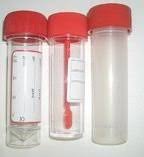 [Speaker Notes: Важное значение имеет и емкость для сбора  биоматериала. 
Материал для исследования на кислотоустойчивые микобактерии собирают
в стерильные флаконы из ударопрочного материала, не допускающие просачивания биологических жидкостей,
 с плотно завинчивающейся крышкой,
 флаконы д.б. прозрачные , для оценки качества и количества собранного материала, 
с широким отверстием, для удобства сбора материала. 
Остановимся на сборе мокроты.]
Сбор мокроты
Мокроту необходимо собирать утром до приема пищи;
 перед сбором мокроты, тщательно почистить зубы и прополоскать рот и глотку кипяченой водой;
 собирается мокрота отделяющаяся при кашле;
 флакон держать как можно ближе к губам;
 необходимо избегать загрязнения мокротой наружных стенок флакона.
[Speaker Notes: Мокроту необходимо собирать утром до приема пищи,
перед сбором мокроты, тщательно почистить зубы и прополоскать рот и глотку кипяченой водой,
следует собирать только мокроту, отделяющуюся при кашле, а не слюну и носоглоточную слизь.
флакон нужно держать как можно ближе к губам;
необходимо избегать загрязнения мокротой наружных стенок флакона.]
Хранение и доставка мокроты
Четкая маркировка флаконов с биоматериалом.
Для каждой пробы правильно оформленный бланк направления.
Доставить мокроту в лабораторию необходимо максимально быстро: не позднее, чем через 2 часа после сбора.
Транспортировка осуществляется в специальном контейнере с соблюдением температурного режима.
При невозможности быстрой доставки контейнер с мокротой необходимо хранить в холодильнике           от 2 до 8°C до 72 часов.
При более длительном хранении применяются консерванты.
[Speaker Notes: Маркируется  флакон на боковой поверхности, маркировка на крышках недопустима,
Для каждой пробы требуется правильно оформленный бланк направления;
Пациент доставляет мокроту в лабораторию  в течении 2 часов после сбора.
Транспортировка биоматериала между лабораториями осуществляется в специальном контейнере с соблюдением температурного режима.
При невозможности быстрой доставки контейнер с мокротой допустимо хранить в холодильнике +2 - +8°C до 72 часов.
При более длительном хранении применяются консерванты.]
Методы лабораторной диагностики туберкулеза
Бактериоскопические
 Культуральные
 Молекулярно - генетические
 Иммунологическиие
[Speaker Notes: Все методы применяемые для обнаружения возбудителя туберкулеза и определения лекарственной устойчивости,  можно подразделить на: Бактериоскопические, Культуральные,  Молекулярно-генетические , Иммунологические.
Каждый из них играет свою роль в диагностике туберкулеза в зависимости от: специфичности, чувствительности, Доступности.]
Современность методов
Используются субстраты для быстрого роста МБТ.
 Высокая чувствительность  методов позволяет обнаружить  в исследуемом материале единичные   клетки и фрагменты ДНК микобактерий.
 Методы обладают высокой специфичностью, поскольку определяется генетический материал свойственный только МБТ либо специфический иммунный ответ на антигены микобактерии.
 Сокращаются сроки диагностики.
[Speaker Notes: Современность применяемых методов заключается в:
Использование субстратов для быстрого роста МБТ.
 Высокая чувствительность  методов позволяет обнаружить  малые количества возбудителя в исследуемом материале.
 Методы обладают высокой специфичностью, поскольку определяется генетический материал свойственный только МБТ либо выявляется специфический иммунный ответ на антигены микобактерии.
 Сокращаются сроки диагностики.]
Важность методов
Отсутствуют противопоказания для исследования.
 Раннее выявление МБТ до появления клинических симптомов.
 Позволяют дифференцировать аллергические состояние от инфекции.
 Применяются у пациентов с иммуносупрессией и         ВИЧ-инфекцией.
 Исключают ложноположительные реакции после вакцинации БЦЖ и перекрестные реакции  с большинством нетуберкулезных микобактерий.
[Speaker Notes: Важность методов заключается в:
Отсутствии противопоказаний для исследования.
  очень важно ранее выявлении МБТ до появления клинических симптомов.
 методы позволяют дифференцировать аллергические состояние от инфекции.
 Применяются у пациентов с иммуносупрессией и ВИЧ-инфекцией.
 Исключают ложноположительные реакции после вакцинации БЦЖ и перекрестные реакции  с большинством нетуберкулезных микобактерий.]
Особенность методов
Применяются в специализированных лабораториях (противотуберкулезные учреждения, центры - СПИД).
 Удобны для обследования лиц контактирующих с туберкулезными больными.
 Рекомендуются для обследования определенных  групп людей (алкоголики, наркоманы, заключенные, иммигранты).
[Speaker Notes: Особенность методов в том, что:
 Применяются в специализированных лабораториях (противотуберкулезные учреждения, центры - СПИД).
 Удобны для обследования лиц контактирующих с туберкулезными больными.
 Рекомендуются для обследования определенных  групп людей (алкоголики, наркоманы, заключенные, иммигранты).
Бактериоскопию  и культивирование на плотных питательных средах  используют для скрининга, их уже сегодня рассматривали.
 я начну рассмотрение методов с  применения жидких питательных сред для диагностики туберкулеза.]
Модификация культурального метода
Жидкая питательная среда содержит олеиновую кислоту, альбумин и декстрозу, необходимые для максимально быстрого роста МБТ.
Для жидкой питательной среды используются пробирки с флюоресцентным датчиком на дне, который реагирует на изменение концентрации кислорода в питательной среде.
Пробирки с жидкой питательной средой  после внесения биоматериала инкубируются в автоматизированной системе BACTEK при постоянной температуре  + 37°C.
[Speaker Notes: Жидкая питательная среда содержит олеиновую кислоту, альбумин и декстрозу, необходимые для максимально быстрого роста МБТ.
Для жидкой питательной среды используются пробирки с флюоресцентным датчиком на дне, 
который реагирует на изменение концентрации кислорода в питательной среде.
Пробирки с жидкой питательной средой  после внесения биоматериала инкубируются
 в автоматизированной системе BACTEK при постоянной температуре  + 37°C.]
Интерпретация результатов
Первоначально большое количество растворенного кислорода гасит свечение датчика.  В дальнейшем активно дышащие МБТ потребляют кислород и свечение становится выраженным.
Отрицательный: свечения нет.
Положительный: 
яркое оранжевое свечение на дне пробирки.
[Speaker Notes: Первоначально большое количество растворенного кислорода в жидкой питательной среде гасит свечение датчика. 
 В дальнейшем активно дышащие МБТ потребляют кислород и свечение становится выраженным.]
Характеристика метода
Автоматический мониторинг роста микобактерий. 
 Получение достоверных результатов возможно в течении 2 недель. 
 Увеличение выявления микобактерий на 10%    (по сравнению с плотными питательными средами).
 Тестирование лекарственной чувствительности до   4 недель.
 Автоматизированный контроль качества.
[Speaker Notes: Метод удобный поскольку:
Осуществляется автоматический мониторинг роста микобактерий каждые 60 минут. 
 Получение достоверных результатов возможно в течении 2 недель. 
 наблюдается Увеличение выявления микобактерий на 10% (по сравнению с плотными питательными средами).
Тестирование лекарственной чувствительности сокращается до  4 недель.
 осуществляется Автоматизированный контроль качества.]
Молекулярно-генетические методы (МГМ)
Сокращают сроки  диагностики до 2 суток.
  Высокая чувствительность и   специфичность метода.
  Обеспечивают выявление МБТ и   определение      лекарственной      чувствительности.
  Не позволяют определить жизнеспособность МБТ.
[Speaker Notes: Использование мгм сокращает сроки диагностики до 2 суток.
Высокая чувствительность  методов позволяет обнаружить  в исследуемом материале единичные   клетки и фрагменты ДНК микобактерий. 
 Методы обладают высокой специфичностью, поскольку определяется генетический материал свойственный только МБТ.
 Данными методами проводится качественное и количественное выявление  МБТ, а так же определяется их лекарственная чувствительность.
Но методы Не позволяют определить жизнеспособность МБТ.]
Требования к проведению МГМ
Оборудование специальной лаборатории.
  Специализированная аппаратура для исследований.
  Обучение специалистов.

Применяются следующие технологии: 
полимеразная цепная реакция в реальном времени (ПЦР-РВ), 
биочипы,
картриджи.
[Speaker Notes: Для поведения МГисследований требуется специально оборудованная лаборатория,
 Специализированная аппаратура для исследований.
  Обучение специалистов.
В настоящее время применяются следующие технологии: 
полимеразная цепная реакция в реальном времени (ПЦР-РВ), 
биочипы,
 картриджи.]
Технология ПЦР - РВ
1этап. 
   Подготовка биоматериала.
2 этап. 
   Выделение специфического  для МБТ участка ДНК.
3этап. 
   Помещение в реакционную смесь выделенного ДНК, где происходит многократное копирование ДНК (амплификация).
Двадцать циклов ПЦР приводят к увеличению исходной ДНК в 1 миллион раз.
[Speaker Notes: На  первом этапе ПЦР идет подготовка биоматериала.
На 2 этапе происходит  выделение специфического  для МБТ участка ДНК.
На 3 этапе в реакционную смесь помещают выделенное ДНК, где  оно многократно копируется (амплификацируется). 
Большое количество копий позволяет визуализировать  результаты исследования.
20 циклов ПЦР приводят к увеличению исходной ДНК в 1 миллион раз.]
Интерпретация результатов ПЦР - РВ
4 этап. 
   Окрашивание копий ДНК светящимися красителями (флюорохромами). Благодаря их свечению в режиме реального времени можно посчитать количество копий ДНК после каждого цикла амплификации.
[Speaker Notes: На 4 этапе копии ДНК Окрашиваются светящимися красителями (флюорохромами). 
Благодаря их свечению в режиме реального времени можно посчитать количество копий ДНК после каждого цикла амплификации.]
Технология биочипов
Тест проводится в формате «один образец — один реакционный объем биочипа».
 На стеклянной матрице находится множество ячеек покрытых гелем.
 Гель содержит маркеры.
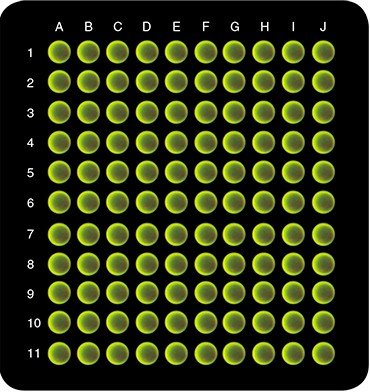 [Speaker Notes: Технология биочипов проводится в формате «один образец — один реакционный объем биочипа», 
то есть образец не нужно разделять на несколько частей и их отдельно анализировать.
 Такой формат повышает чувствительность анализа и снижает его трудоемкость и стоимость,
 что дает возможность тестировать десятки и сотни образцов за одну рабочую смену.
Что из себя представляет биочип :на стеклянной матрице находится  множество крошечных ячеек покрытых гелем.
Гель содержит маркеры.]
Технология биочипов
В биочип вносят ДНК опытной пробы, которая реагирует с соответствующими маркерами.
 Свечение ячейки, свидетельствует об устойчивости МБТ к данным противотуберкулезным препаратам.
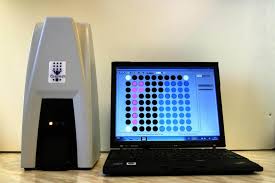 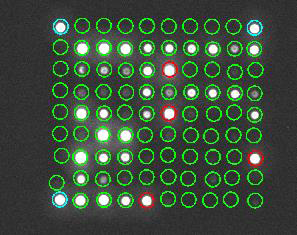 [Speaker Notes: В биочип вносят ДНК опытной пробы, которая реагирует с соответствующими маркерами.
Свечение ячейки, свидетельствует об устойчивости МБТ к данным противотуберкулезным препаратам.
Технология позволяет выявлять большое число мутаций, определяющих лекарственную устойчивость за 2-3 дня.
Последнее поколение наборов биочипов обеспечивает одновременное выявление более сотни 
маркеров резистентности возбудителя туберкулеза к противотуберкулезным препаратам первого и второго ряда. 
Это позволяет дифференцированно назначать различные дозы химиопрепаратов.]
Картриджная технология
В закрытый картридж помещают биоматериал и реагенты.  
Выделение ДНК и умножение копий идет автоматически,  что  исключает риск контаминации и обеспечивает должный уровень биологической безопасности персонала.
 Возможно использование в  неспециализированных лабораториях.
[Speaker Notes: Применение картриджной технологии позволяет одновременно выявлять ДНК микобактерий и 
определять их чувствительность к противотуберкулезным  препаратам в течение 2 часов.
В закрытый картридж помещают биоматериал и реагенты.  
Выделение ДНК и умножение копий идет автоматически,  что  исключает риск контаминации и
 обеспечивает должный уровень биологической безопасности персонала.
 возможно использование в  неспециализированных лабораториях.]
Иммунологические косвенные IGRA – тесты
Interferon - Интерферона
Gamma - Гамма
Release - Высвобождение
Assays – Испытание

Суть метода: измерение продукции гамма - интерферона     Т-лимфоцитами крови в ответ на стимуляцию антигенами микобактерий туберкулеза  ESAT-6 и CFP-10.
[Speaker Notes: Широкое применение получили  иммунологические косвенные IGRA – тесты, основанные на измерении продукции гамма - интерферона Т-лимфоцитами крови в ответ на стимуляцию антигенами микобактерий туберкулеза  ESAT-6 и CFP-10.]
Иммунологические тесты представлены:
T-SPOT.TB 

Квантифероновый тест
[Speaker Notes: В настоящее время применяются: T-SPOT.TB , Квантифероновый тест]
T-SPOT.TB
О названии:
  • «T»: T-лимфоциты,
  • «SPOT»: «пятно»,
  • «TB»: туберкулез.
 
Позволяет определить количество активированных 
    Т-лимфоцитов, выделяющих 
    гамма – интерферон.
[Speaker Notes: • почему такое название:
«T»: T-лимфоциты, наличие которых и определяет результат исследования.• «SPOT» (англ. «пятно»): Т-лимфоциты при исследовании образуют пятна.• Буквами «TB» на международном уровне сокращенно обозначают туберкулез.
Позволяет определить количество активированных Т - лимфоцитов, выделяющих гамма – интерферон.]
Преаналитический этап T-SPOT.TB
Забор крови осуществляется  утром после 12 часового голодания.
Взятие биоматериала осуществляется в вакуумные пробирки с  
    литий-гепариновым антикоагулянтом. Другие антикоагулянты использовать нельзя.
Хранить не более 8 часов при комнатной температуре          18-25°C.
[Speaker Notes: Забор крови осуществляется  утром после 12 часового голодания.
Взятие биоматериала происходит в вакуумные пробирки с  
    литий-гепариновым антикоагулянтом. Другие антикоагулянты использовать нельзя.
Хранить пробирки с биоматериалом  допустимо не более 8 часов при комнатной температуре 18-25°C.]
Этапы T-SPOT.TB
Из венозной крови выделяют    Т-клетки.
 Т - клетки и специфические антигены микобактерий туберкулеза (CFP-10 и ESAT-6) помещают в лунки, содержащие антитела к                        гамма - интерферону.
 Период инкубации от     16-24 часа при +37°C.
Венозная
 кровь
Т-клетки
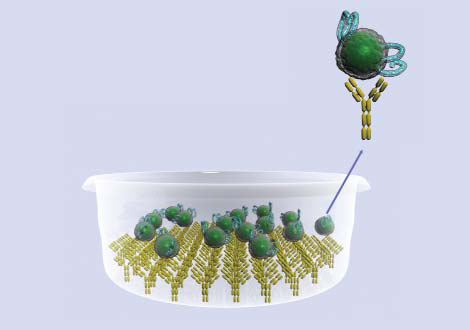 [Speaker Notes: Из венозной крови выделяют    Т-клетки,  с целью удаления любых источников фонового сигнала, мешающего учету результатов.
Т - клетки и специфические антигены микобактерий туберкулеза (CFP-10 и ESAT-6) помещают в лунки, содержащие антитела к  гамма - интерферону.
Если Т-клетка недавно контактировала с антигеном, она начинает вырабатывать гамма - интерферон, который задерживается на поверхности лунки.]
Этапы T-SPOT.TB
Промыть лунки.
Добавить реагенты для визуализации образовавшегося комплекса.
Получаются нерастворимые пятнышки – spot (споты).
Спот
[Speaker Notes: Далее лунки промываем.
Добавить реагенты для визуализации образовавшегося комплекса.
Получаются нерастворимые пятнышки – spot (споты). 
Каждый спот (точка) указывает на одну активированную Т-клетку]
Интерпретация результатов T-SPOT.TB
Отрицательный результат
Положительный
 результат
Отрицательный результат - отсутствие спотов.

Положительный результат  - более 8 спотов к каждому антигену в образце.
Отрицательный 
 контроль
Отрицательный 
контроль
ESAT-6
CFP-10
Положительный
 контроль
[Speaker Notes: в каждом опытном  образце ставится:
Отрицательный контроль-  в нем допускается не более 1 спота, положительный контроль –в нем должно быть более 20 спотов.
В отрицательном результате   это отсутствие спотов. 
Положительный  результат если - более  8   спотов к каждому антигену.
 если менее 8 спотов  это сомнительный  результат- необходимо наблюдение в динамике и дополнительные методы обследования.]
Квантифероновый тест (QFT)
Определяет  уровень специфического                гамма - интерферона в крови, методом иммуноферментного анализа (ИФА).
[Speaker Notes: Использование квантиферонового теста позволяет определить уровень специфического гамма - интерферона в крови, методом иммуноферментного анализа (ИФА).]
Этапы QFT
Забор крови осуществляется в три специальные (QFT) вакуумные пробирки.
 Пробирки инкубируются 16−24 часа, при +37°C, после центрифугирования отобрать плазму крови для иммуноферментного определения количества гамма − интерферона.
[Speaker Notes: Забор крови для квантиферонового теста осуществляется в три специальные (QFT) вакуумные пробирки.
 Пробирки инкубируются 16−24 часа, при +37°C, после центрифугирования отобрать плазму крови для иммуноферментного определения количества гамма − интерферона
Результат теста считается положительным, если количество гамма-интерферона в опытной пробы значительно превышает значение гамма-интерферона (в МЕ/мл)отрицательной контрольной пробирке.]
Выводы
В настоящее время в лабораторной диагностике туберкулеза существует арсенал высокочувствительных и специфичных методов.
 Культивирование на жидких питательных средах и молекулярно – генетические методы позволяют выявить МБТ и определить их лекарственную чувствительность за короткий период времени.
Благодаря косвенным методам можно оценить иммунологический ответ организма на внедрение МБТ.
Лабораторные методы в диагностике туберкулеза дополняют друг друга. Важно применять их комплексно, соблюдая диагностический алгоритм.
Благодарю за внимание!